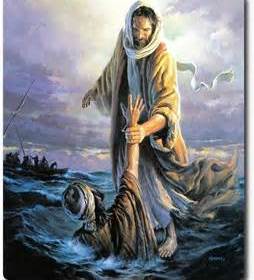 Love Lifted Me written by James Rowe 1912music byHoward Smith
[Speaker Notes: JR (1865-1933) born in England, the son of copper miner. Immigrated to US from Ireland 1889. Railroad worker for 10 years in New York before becoming an inspector for the Hudson River Humane Society. Worked for several music publishers, including Trio Music Company in Waco, Texas; A. J. Showalter Music Company of Chattanooga, Tennessee; and James D. Vaughan Music Company of Lawrenceburg, Tennessee. Late in life, Rowe moved to Vermont where his daughter was an artist. He worked with her, writing greeting card verses. Smith would play a few notes and jot them down, matching them with the words Rowe was writing at the time.
According to Rowe’s daughter: “ I can see them now, my father striding up and down humming a bar or two, and Howard E. playing it and jotting it down…The two huddled together, working line by line, bar by bar, composing this hymn in tandem.”]
Love Lifted Me by James Rowe 1912
I was sinking deep in sin
  far from the peaceful shore
Very deeply stained within
  sinking to rise no more 
But the Master of the sea
  heard my despairing cry
From the waters lifted me
  now safe am I (Matthew 8:23-27; 14:22-33)

We were helpless, hopeless & godless drowning in our sins (Eph. 2:1-3, 12).  
But through God’s love & Christ’s sacrifice our sins are washed away in the 
watery grave of baptism (Eph. 2:4-6, 13-20; Rom. 6:3-7; Col. 2:12).
[Speaker Notes: Rowe's text uses images from two biblical stories. Mt. 14:22-33, disciples in terrifying storm, see Jesus walking on sea. Commands Peter to join him, he walks on water to Jesus. Peter scared, began to sink, calling out to Jesus to save him. Jesus caught Peter by the hand and lifted him up as they got into the boat.
The second story is Matthew 8:23-27, in which Jesus is asleep in the boat while the disciples are terrified by the fierce storm threatening to plunge them all into the sea. They wake Jesus and appeal to him. Jesus rebukes the wind and sea, and there is calm.  Redemption in Christ Jesus!
Rowe's text skillfully draws on both stories, using sinking or being swamped into the sea as an image for "sinking deep in sin…sinking to rise no more." Jesus, "Master of the sea," hears our cry for help, reaches out to us in love, and lifts us up into the safety of salvation.]
Love Lifted Me by James Rowe 1912
All my heart to Him I give (Ps. 119:10-11; Pr. 3:1; 4:4; Mt. 22:37)
  ever to Him I’ll cling (Deut. 11:22; Rom. 12:9; Heb. 3:6)
In His blessed presence live
  ever His praises sing (Ps. 104:33; 146:1-2)
Love so mighty and so true (Deut. 7:7-9)
  merits my soul’s best songs
Faithful, loving service too, 
  to Him belongs (1 Tim. 1:12-16)

I will love God with all my heart, soul, strength, and mind and
faithfully serve & praise Him all the days of my life!
[Speaker Notes: “the change in our walk as we owe Him our song, our service, our whole heart.”]
Love Lifted Me by James Rowe 1912
Souls in danger, look above, (Luke 8:23; Heb. 3:12; 10:26-31)
  Jesus completely saves, (Heb. 7:25)
He will lift you by His love, (Eph. 5:1-2)
  out of the angry waves; (Eph. 4:14-16)
He’s the Master of the sea, (Jer. 31:35; Mark 4:39)
  billows His will obey, (Matt. 7:24-27)
He your Savior wants to be, (Heb. 2:9)
  be saved today. (2 Cor. 6:2; Acts 8:30-38; 22:16)

Jesus saved the apostles lives when they were in danger and even
more importantly died so that mankind can be saved from hell!
[Speaker Notes: The desire for lost souls to be saved.]